UV-Laser data analysis (PD-HD)
Wallison Campanelli

LIP - Laboratório de Instrumentação e Física Experimental de Partículas
FCUL – Faculdade de Ciências da Universidade de Lisboa

February 02, 2025
1
3D-Reconstruction
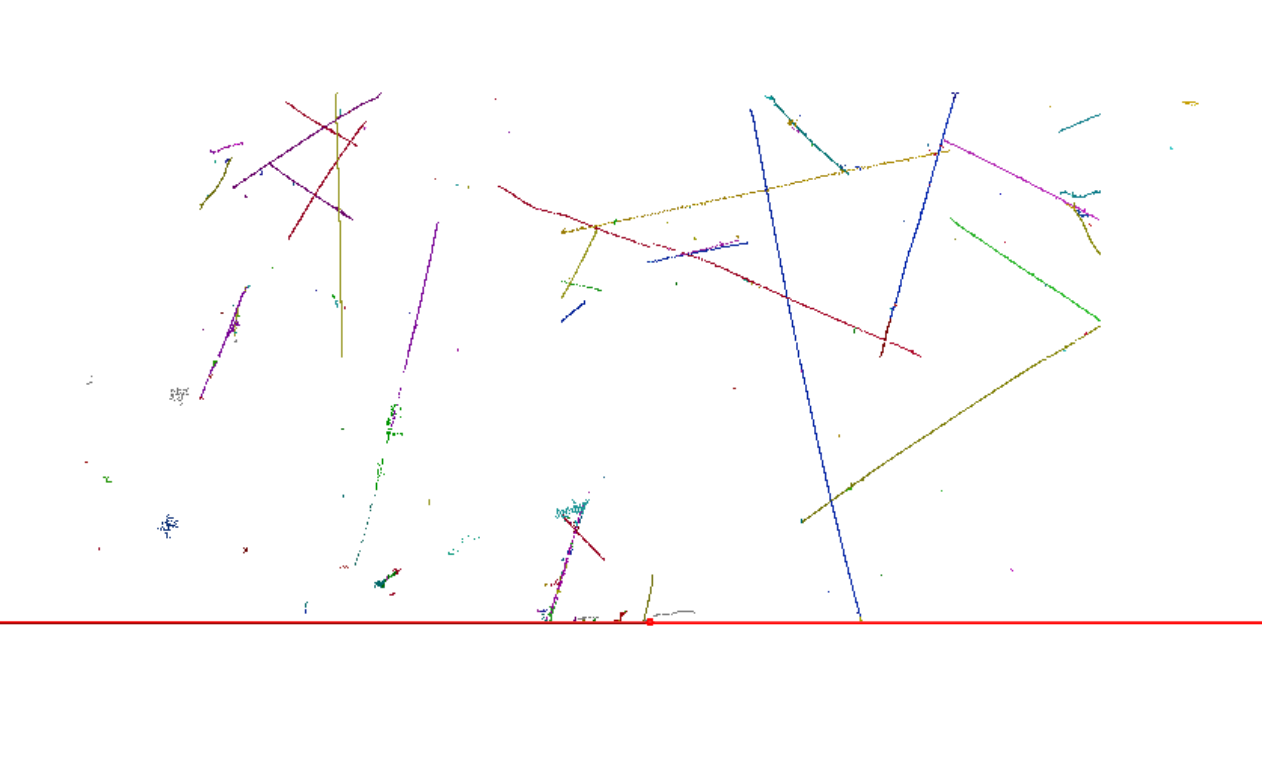 APA 2
APA 1
Z ( Beam Direction)
By Leigh Whitehead
Y ( Detector height)
X ( Drift length)
2